Ethno-pharmACOLOGY and related fields
Class MS 		Semester ii
COURSE TITLE:  RECENT TRENDS IN ETHNOBOTANT

Instructor: DR. ARUSA AFTAB

DEPARTMENT OF BOTANY
LAHORE COLLEGE FOR WOMEN UNIVERSITY LAHORE
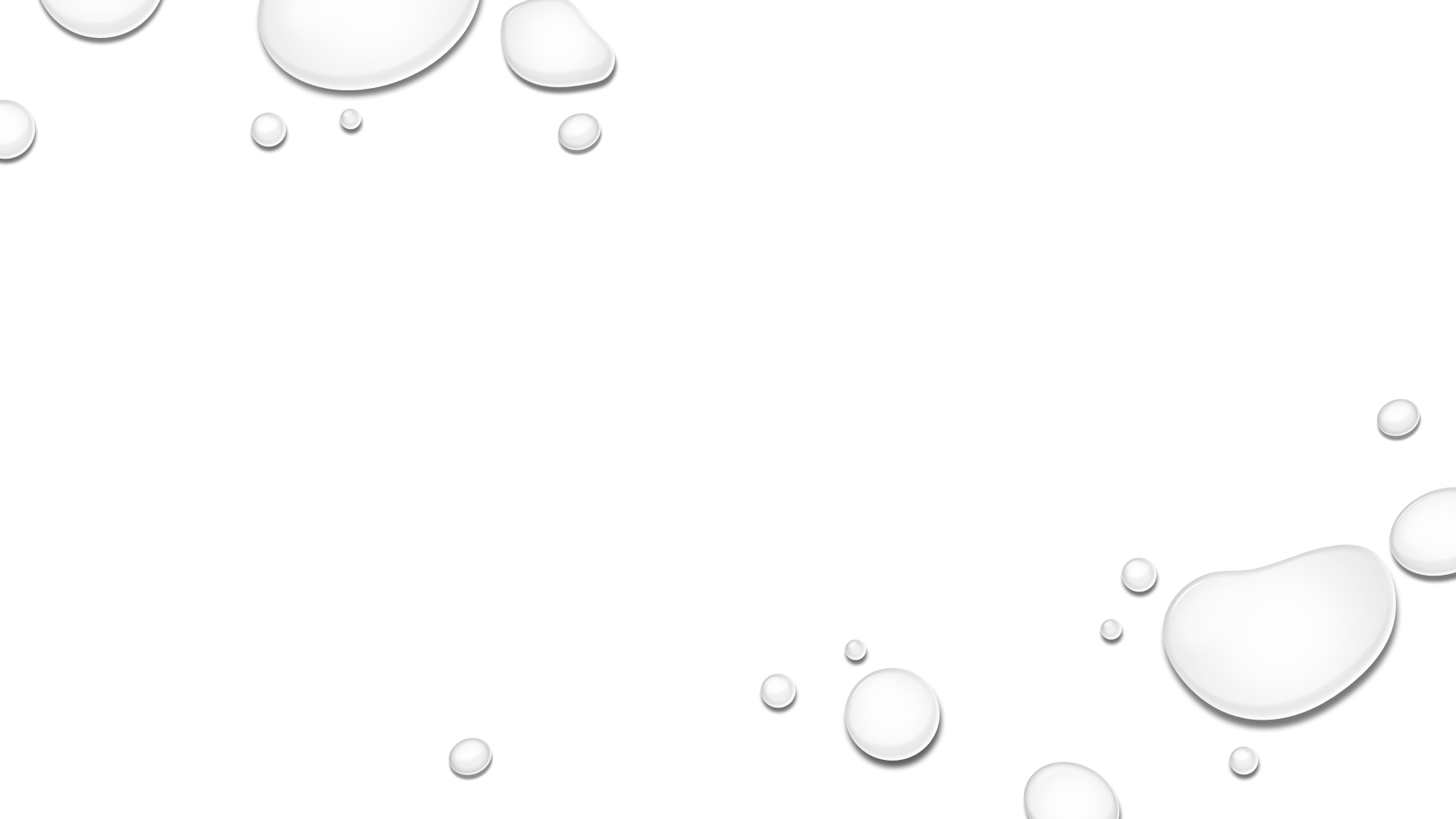 WHY LOCAL PEOPLE USE MEDICINAL PLANTS & Dependent upon THEM.
Which compounds they extract from these medicinal plants.
Which type of diseases they are curing by these plants.
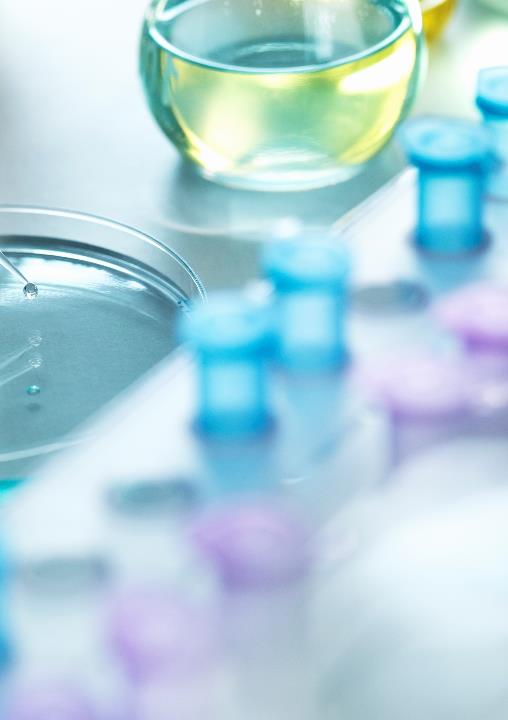 phytochemical analysis
1) Getting involved in Phytochemistry
Plant based chemistry is phytochemistry. Which kind of compounds plants having either rich in alkaloids, phenolics, tannins etc. you have to identify certain chemicals in plants.
Micronutrients:  Nutrients in trace quantity e.g., Mg, Fe, Ni etc.
Macronutrients:  Plants contain these nutrients in large quantity e.g., N, P, K, Ca, S, Mg, C, O, H etc.
Primary metabolites:  Building blocks of  many structures e.g, Carbohydrates, proteins etc.
Secondary metabolites:  Which are composed of union of primary metabolites with variation e.g., Terpenoids, Alkaloids etc. 
Essential oils: They contain Aroma/Fragrance. By rubbing petal essence released. That evaporate(volatile).
Decomposites:  They contribute in soil and should not be decomposed easily.
2) Comparative phytochemistry 
Comparison of stem, root, flower, inflorescence etc.
Colleagues in laboratory
Pharmacognosy related person:  Who can study naturally occurring compounds that can be used medicinally and in other ways. Can also study biology and chemistry of plants. Knowledge of tissue culture, genetic manipulation and cell culture in necessary.
Ethnopharm ecology related person:  Emphasis on describing medicinal properties and remedies used by local people. How they select plant and prepare it and mode of administration. The person should have knowledge of chemistry, botany and anthropology.
Nutritional chemist:  Measure quantities of specific nutrients found in an organism and how much they fulfil dietary requirements. Study local, wild, green resource plant on the basis of nutritional value.
Chemical Ecologist: Study compounds that effects the relationship between animal and plant. Also study plant and insect interaction.
Natural products chemist:  He will study broad range of biological compounds that include latex, resins and other category compounds. He should have agriculture-based knowledge. He should have idea of green fertilizers. 
Narcotic Substances:  Cause hallucination. Break connection with society e.g., Atropine, Caffeine, Nicotine etc. Identify doses and quantity in plants.
sampling
Should always be random. Don’t localize mentally. Collect different samples of variety.
Selection of plant should be of chemo taxonomic approach.
Increased efficiency of sampling.
Ethnopharmacological approach. Important plant for local people.
Sampling on the basis of nutrition. Select nutrient rich plants.
Screening
Field screening
Screening at field with small instruments e.g., essential oils evaluation.
Benefits:  
Bulk collection available.
Fresh testing of samples.
Drawbacks:
Study only superfacialy not detailed study.
Screening
Lab screening
Evaluation of different components within the laboratory.
Benefits:  
Detailed study. 
Drawbacks:
Bulk collection is not available.
Fresh testing of samples is not possible.
Pharmacological and biological analysis
Pharmacological analysis includes Phytochemical analysis.
Biological analysis includes Antibacterial and Brine shrimp analysis (viability of insects).
.
COLLECTING PLANTS FOR PHYTOCHEMICAL ANALYSIS
Should collect samples individually.
Packed separately.
Properly analyzed
Plant preparations
How to preserve plants e.g., cones in jars, fresh parts in formalin, dried in naphthalene and frozen for high altitudes.
Keeping field notebook.
  LABELING
All samples should be labelled properly.
SHIPPING SPECIMEN FOR ANALYSIS
Packaging should be clear.
Data Compilation
Results Observation
Statistical Analysis
Report writing
PUBLICATION
RECOMMENDED BOOKS
Zebta Khan, Alan Hamilton and Ashiq Ahmad Khan, (2002), Curriculum Development in Applied Ethnobotany, WWF. Pakistan.
Shinwari, Z.K.S.S Gilani, M.Kohjoma and T.Nakaike( 2000)- Status of Medical Plants in Pakistan, WWF. Pakistan.